Семинар по грантам РНФ и РФФИ
Отдел сопровождения НИР Департамента науки и инноваций
Конкурс на получение грантов РНФ по мероприятию «Проведение исследований на базе существующей научной инфраструктуры мирового уровня» Президентской программы исследовательских проектов. Срок подачи: до 15.10.2020
Конкурс на получение грантов РНФ по мероприятию «Проведение исследований научными лабораториями мирового уровня в рамках реализации приоритетов научно-технологического развития Российской Федерации» Президентской программы исследовательских проектов. Срок подачи: до 20.10.2020
Конкурс на получение грантов РНФ по мероприятию «Проведение фундаментальных научных исследований и поисковых научных исследований отдельными научными группами». Срок подачи: до 10.11.2020
Конкурс на получение грантов РНФ по мероприятию «Проведение фундаментальных научных исследований и поисковых научных исследований международными научными коллективами». Срок подачи: до 14.12.2020
Конкурс на получение грантов РНФ по мероприятию «Проведение фундаментальных научных исследований и поисковых научных исследований по поручениям (указаниям) Президента Российской Федерации» (генетические исследования). Срок подачи: до 22.12.2020
Актуальные конкурсы РНФ
2
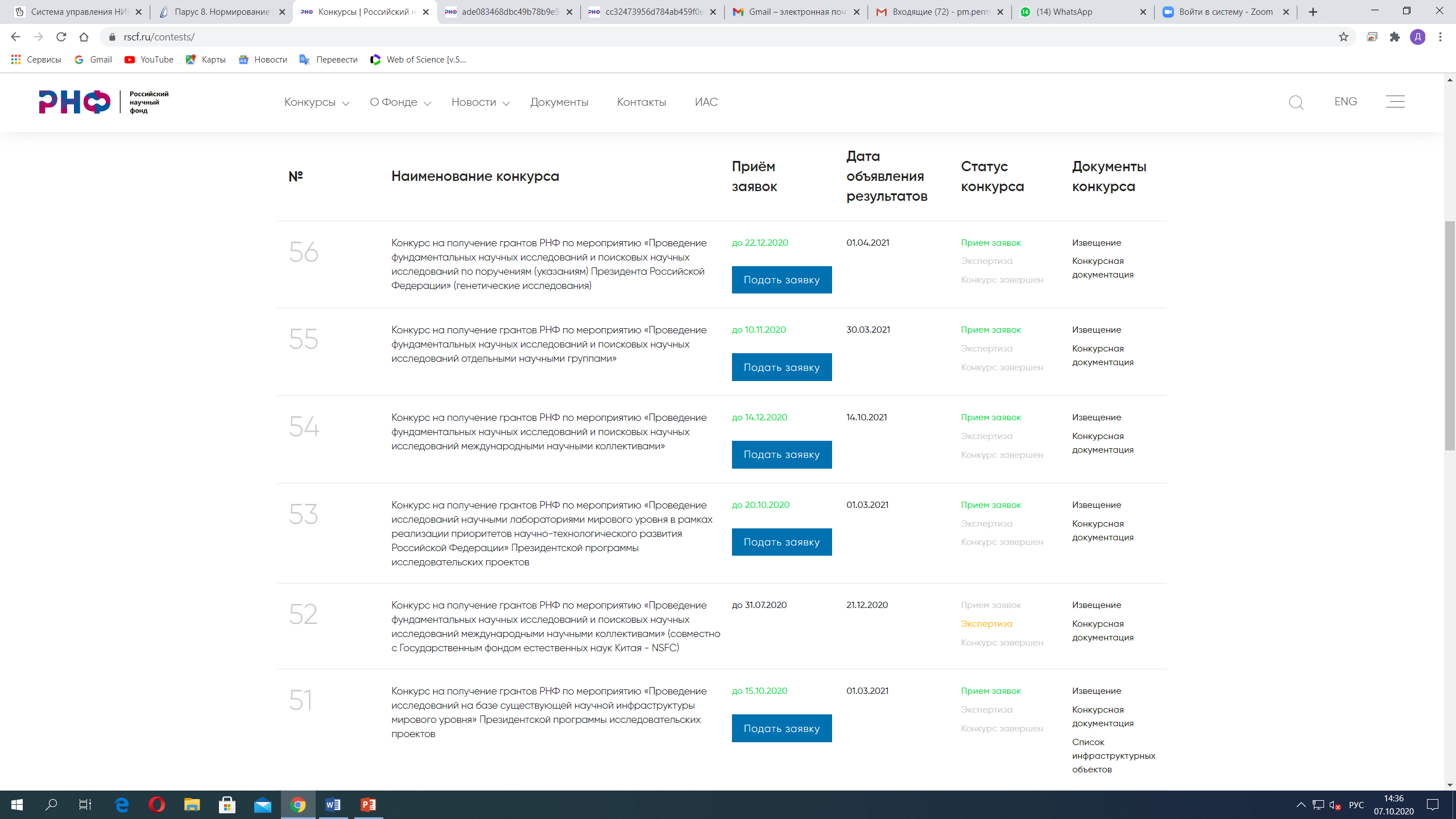 Необходимо организовать участие
3
Оформление заявок
Заявки на грант подаются через информационную систему ИАС по адресу https://grant.rscf.ru
Все основные исполнители также должны пройти регистрацию на сайте ИАС и принять приглашение от руководителя проекта.
4
«Проведение фундаментальных научных исследований и поисковыхнаучных исследований отдельными научными группами»
Сумма гранта: 12 - 18 млн. руб. за 3 года на проект 
(4 - 6 млн. руб. ежегодно).
5
Кто может участвовать?
В конкурсе могут принимать участие проекты научных коллективов независимо от должности, занимаемой руководителем научного коллектива (далее – руководитель проекта), его ученой степени и гражданства, организационно-правовой формы и формы собственности организаций, с которыми руководитель проекта и члены научного коллектива состоят в трудовых или гражданско-правовых отношениях
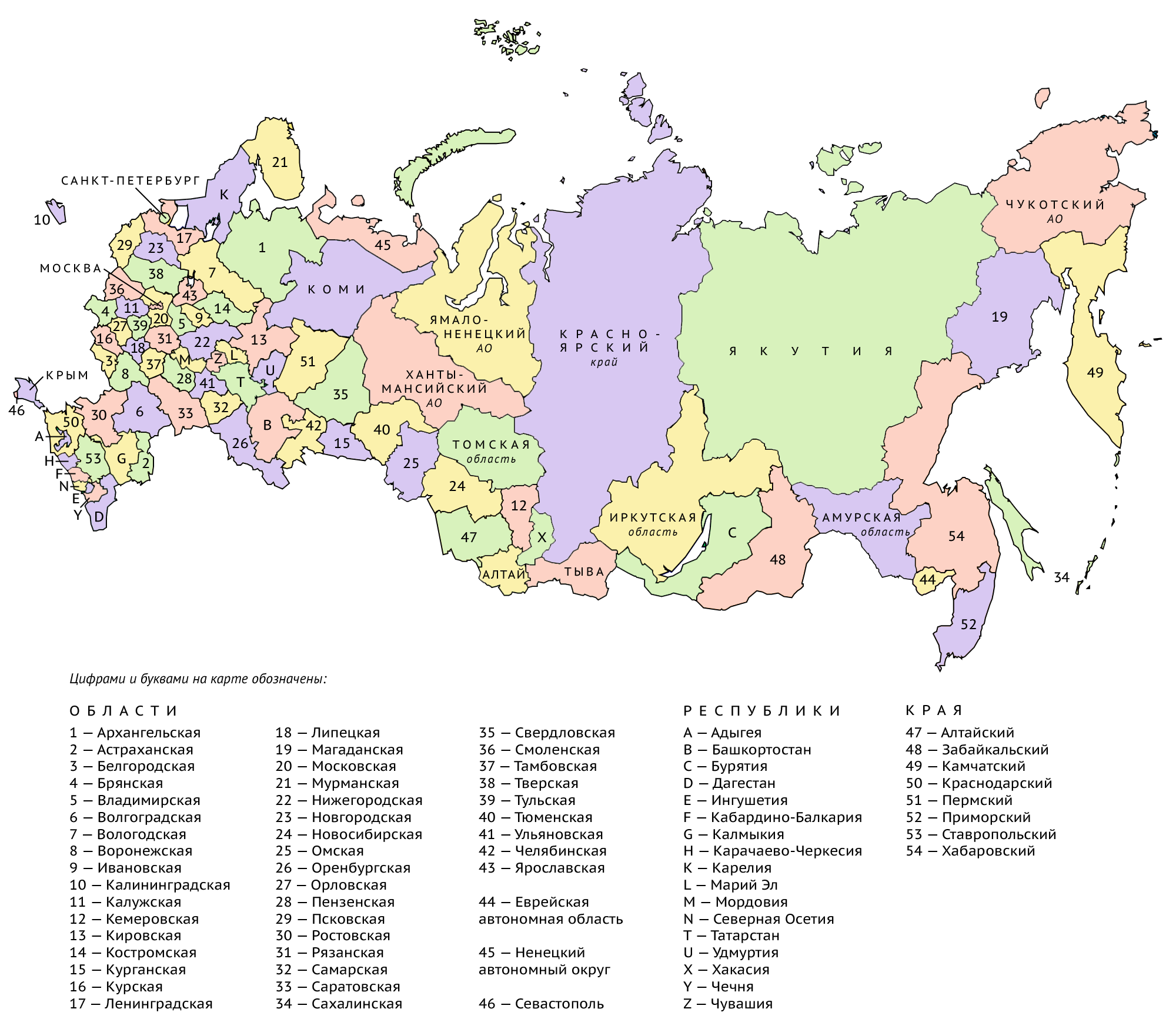 6
Направления:
Математика, информатика и науки о системах;
Физика и науки о космосе;
Химия и науки о материалах;
Биология и науки о жизни;
Фундаментальные исследования для медицины;
Сельскохозяйственные науки;
Науки о Земле;
Гуманитарные и социальные науки;
Инженерные науки.
7
Памятка для руководителя:
Руководителем проекта не может являться ученый, выполняющий функции руководителя проекта (помимо одного, отобранного Фондом при проведении скоординированных с иностранными партнерами конкурсов), срок реализации которого не закончен по состоянию на 1 января 2021 года.
Руководителем проекта не может являться ученый, лишенный такого права на определенный срок вследствие его отказа от руководства ранее поддержанным проектом Фонда и/или вследствие досрочного прекращения ранее поддержанного проекта Фонда по решению правления Фонда.
Руководитель проекта должен иметь не менее восьми различных публикаций по тематике проекта в рецензируемых российских и зарубежных научных изданиях, индексируемых в базах данных «Сеть науки» (Web of Science Core Collection) или «Скопус» (Scopus), опубликованных в период с 1 января 2016 года до даты подачи заявки.
Руководитель проекта имеет право в качестве руководителя подать только одну заявку для участия в данном конкурсе. Количество проектов, финансирование которых осуществляется Фондом через одну организацию, не ограничивается.
8
Требования к исполнителям
Членом научного коллектива проекта не может являться ученый, в любом качестве принимающий участие в реализации двух или более проектов, поддерживаемых Фондом, на момент вхождения его в состав исполнителей проекта, победившего в данном конкурсе.
Членом научного коллектива не может являться работник организации, в непосредственном административном подчинении которого находится руководитель проекта.
Основным исполнителем проекта не может являться ученый, лишенный такого права на определенный срок вследствие досрочного прекращения ранее поддержанного проекта Фонда по решению правления Фонда.
Доля членов научного коллектива, непосредственно занятых выполнением научных исследований, в возрасте до 39 лет включительно в общей численности членов научного коллектива должна составлять не менее 50 (пятидесяти) процентов в течение всего периода практической реализации проекта.
9
Обязательные условия Фонда
Сделать результаты своих научных исследований общественным достоянием в соответствии с законодательством Российской Федерации, опубликовав их в рецензируемых российских и зарубежных научных изданиях.
Опубликовать в ходе практической реализации проекта в рецензируемых российских и зарубежных научных изданиях не менее восьми различных публикаций, содержащих результаты исследований по проекту, в изданиях, индексируемых в базах данных «Сеть науки» (Web of Science Core Collection) или «Скопус» (Scopus).
При обнародовании результатов любой научной работы, выполненной в рамках поддержанного Фондом проекта, указать на получение финансовой поддержки от Фонда и организацию.
Согласиться с опубликованием Фондом аннотаций поддержанного проекта и соответствующих отчетов о выполнении проекта, в том числе в информационно-телекоммуникационной сети «Интернет».
Согласиться с возможным проведением международной экспертизы представленной на конкурс заявки.
10
Конкурс на получение грантов РНФ по мероприятию «Проведение исследований научными лабораториями мирового уровня в рамках реализации приоритетов научно-технологического развития Российской Федерации» Президентской программы исследовательских проектов
Сумма гранта: 108 млн. руб. за 4 года. В среднем по 27 млн. руб.  ежегодно.
11
Особенности
Научное исследование (проект) должно быть направлено на решение конкретных задач в рамках одного из определенных в Стратегии научно-технологического развития Российской Федерации приоритетов научно-технологического развития Российской Федерации. 
Реализация проекта должна быть направлена, в том числе на формирование научных и технологических заделов, обеспечивающих экономический рост и социальное развитие Российской Федерации.
Приоритетную поддержку получат проекты, предусматривающие в конце грантового цикла создание новой или усовершенствование производимой продукции (товаров, работ, услуг), создание новых или усовершенствование применяемых технологий.
12
Направления:
Математика, информатика и науки о системах; 
Физика и науки о космосе; 
Химия и науки о материалах; 
Биология и науки о жизни; 
Фундаментальные исследования для медицины; 
Сельскохозяйственные науки; 
Науки о Земле; 
Гуманитарные и социальные науки; 
Инженерные науки.
13
Участникам конкурса
В конкурсе могут принимать участие проекты научных коллективов, осуществляющих научные исследования мирового уровня на базе существующих лабораторий (структурных подразделений) российских научных организаций, российских образовательных организаций высшего образования, иных организаций, учредительными документами которых предусмотрена возможность выполнения научных исследований, находящихся на территории Российской Федерации международных (межгосударственных и межправительственных) научных организаций (далее соответственно – научный коллектив, лаборатория, организация)), независимо от должности, занимаемой руководителем научного коллектива (далее – руководитель проекта), его ученой степени и гражданства, организационно-правовой формы и формы собственности организаций, с которыми руководитель проекта и члены научного коллектива состоят в трудовых или гражданско-правовых отношениях.
14
Основные моменты для руководителя
Трудовой договор с руководителем проекта должен предусматривать его очное участие в выполнении работ по проекту на территории организации в течение не менее 180 дней для российских и 90 дней для зарубежных ученых.
Руководитель проекта должен иметь не менее десяти различных публикаций по тематике проекта в рецензируемых российских и зарубежных научных изданиях, индексируемых в базах данных «Сеть науки» (Web of Science Core Collection) или «Скопус» (Scopus), опубликованных в период с 1 января 2016 года до даты подачи заявки.
Финансовое обеспечение проекта в объеме не менее 32 (Тридцати двух) миллионов рублей в год формируется из гранта Фонда и софинансирования. Размер одного гранта Фонда составляет не более: в 2021 году – 30 (Тридцати) миллионов рублей, в 2022 году – 28 (Двадцати восьми) миллионов рублей, в 2023 году – 26 (Двадцати шести) миллионов рублей, в 2024 году – 24 (Двадцати четырех) миллионов рублей.
15
Софинансирование
Может предоставить заинтересованное в использовании результатов проекта юридическое лицо (далее – партнер), что должно подтверждаться соответствующими документами.
16
Обязательные условия РНФ
Сделать результаты своих научных исследований общественным достоянием в соответствии с законодательством Российской Федерации, опубликовав их в рецензируемых российских и зарубежных научных изданиях. 
Опубликовать в ходе практической реализации проекта в рецензируемых российских и зарубежных научных изданиях: 
    а) для отраслей знания 01 - 07, 09, указанных в пункте 3 настоящей конкурсной документации, – не менее сорока    публикаций, содержащих результаты исследований по проекту в изданиях, индексируемых в базах данных «Сеть науки» (Web of Science Core Collection) или «Скопус» (Scopus); 
    б) для отрасли знания 08 – не менее тридцати публикаций, содержащих результаты исследований по проекту в изданиях, индексируемых в базах данных «Сеть науки» (Web of Science Core Collection) или «Скопус» (Scopus). 
При обнародовании результатов любой научной работы, выполненной в рамках поддержанного Фондом проекта, указать на получение финансовой поддержки от Фонда, организацию и партнеров (при необходимости). 
Ежегодно проводить по тематике проекта на территории Российской Федерации школу молодых ученых с участием в каждой в качестве лекторов не менее чем десяти ведущих ученых, а также в качестве слушателей не менее двадцати молодых ученых в возрасте до 35 лет включительно. Программы и отчеты о проведении мероприятий должны размещаться в информационно-телекоммуникационной сети «Интернет» на сайте организации.
17
Обязательные условия РНФ
В течение первых 12 месяцев реализации проекта привлечь на основе открытого конкурса в состав лаборатории для выполнения работ по проекту не менее трех имеющих ученую степень молодых ученых (постдоков) в возрасте до 35 лет включительно из других организаций. При этом продолжительность рабочего времени, предусмотренная трудовым договором с каждым молодым ученым, должна составлять не менее нормальной (сокращенной в случаях, предусмотренных законодательством Российской Федерации) продолжительности рабочего времени, а Организация за счет собственных (отличных от гранта и софинансирования) ресурсов должна обеспечить не менее 50 (пятидесяти) процентов средств для оплаты их работы по Проекту.
Согласиться с опубликованием Фондом аннотаций поддержанного проекта и соответствующих отчетов о выполнении проекта, в том числе в информационно-телекоммуникационной сети «Интернет».
Согласиться с возможным проведением международной экспертизы представленной на конкурс заявки.
18
К конкурсу не допускаются: 

а) заявки, оформленные и/или поданные в Фонд с нарушением требований пунктов 17, 18, 19 конкурсной документации; 
б) заявки, оформленные и поданные в Фонд с нарушениями требований к содержанию заявки для участия в конкурсе, изложенных в объявлении о проведении конкурса и
конкурсной документации;
в) заявки, печатная версия которых отличается от зарегистрированной в ИАС электронной
версии;
г) заявки, печатные версии которых получены Фондом после истечения установленного
срока их подачи;
д) заявки, информация в которых не соответствует требованиям пунктов 3, 4, 6, 7, 9, 10,
12-16, 36 настоящей конкурсной документации
е) заявки, содержащие противоречивые сведения в части подтверждения претендентами
на участие в конкурсе соответствия квалификационным требованиям
19
Конкурс на получение грантов РНФ по мероприятию «Проведение фундаментальных научных исследований и поисковых научных исследований международными научными коллективами»
Сумма гранта: 12 - 18 млн. руб. за 3 года на проект (по 4 - 6 млн. руб. на 1 год).
Конкурс проводится совместно с Немецким научно-исследовательским сообществом (Deutsche Forschungsgemeinschaft)
20
Отрасли знаний:

Математика, информатика и науки о системах;
Физика и науки о космосе;
Химия и науки о материалах;
Биология и науки о жизни;
Фундаментальные исследования для медицины;
Сельскохозяйственные науки;
Науки о Земле;
Гуманитарные и социальные науки;
Инженерные науки.
21
Условия участия в конкурсе
В конкурсе могут принимать участие проекты международных научных коллективов, каждый из которых состоит из российского научного коллектива и зарубежного научного коллектива. 
Необходимым условием предоставления гранта Фонда является получение зарубежным научным коллективом гранта DFG на осуществление проекта. 
Членом российского научного коллектива не может являться ученый, в любом качестве принимающий участие в реализации двух или более проектов, поддерживаемых Фондом, на момент вхождения его в состав исполнителей проекта, победившего в данном конкурсе.
Членом научного коллектива не может являться работник Организации, в непосредственном административном подчинении которого находится руководитель российского научного коллектива. 
Руководитель российского научного коллектива должен иметь не менее десяти различных публикаций в рецензируемых российских и зарубежных научных изданиях, индексируемых в базах данных «Сеть науки» (Web of Science Core Collection) или «Скопус» (Scopus), опубликованных в период с 1 января 2016 года до даты подачи заявки;
Условия участия в конкурсе

Организация и зарубежная организация должны представить в составе заявки на участие в данном конкурсе письмо (письма) о согласии на предоставление необходимой инфраструктуры и оборудования для реализации проекта, о планах и сроках работ, предполагаемых к выполнению в рамках проекта, о порядке использования результатов интеллектуальной деятельности, созданных совместным творческим трудом в процессе реализации проекта, об осведомленности о требованиях Фонда. 
Доля членов российского научного коллектива, непосредственно занятых выполнением научных исследований, в возрасте до 39 лет включительно в общей численности членов российского научного коллектива должна составлять не менее 50 % в течение всего периода практической реализации проекта.  
Общий размер ежегодного вознаграждения члена российского научного коллектива не может превышать 30 процентов от суммы ежегодного вознаграждения всех членов российского научного коллектива
Размер ежегодного вознаграждения всех членов российского научного коллектива в возрасте до 39 лет включительно не может быть меньше 35 процентов от суммы ежегодного вознаграждения всех членов российского научного коллектива.
Общее число членов российского научного коллектива (вместе с его руководителем) не может превышать 10 человек.
23
Особенности гранта DFG
Грант DFG предоставляется зарубежному научному коллективу, осуществляющему на базе организации, удовлетворяющей условиям Программы DFG по поддержке индивидуальных проектов «Sachbeihilfe/Research Grants» (памятка DFG 50.01) (далее – зарубежная организация), фундаментальные научные исследования и поисковые научные исследования, на безвозмездной и безвозвратной основе по результатам конкурса на условиях, предусмотренных DFG.
Необходимым условием предоставления гранта Фонда является получение зарубежным научным коллективом гранта DFG на осуществление проекта. Финансирование проекта за счет средств гранта Фонда прекращается в случае прекращения финансирования проекта за счет средств гранта DFG. Содержание формы 6 Приложения 1 должно совпадать с формой «Joint Project Description Template», совместно разрабатываемой российским и зарубежным научным коллективом и представляемой зарубежным научным коллективом в DFG.
24
Подача заявки
После получения в ИАС регистрационного номера заявки руководитель проекта должен распечатать и представить один печатный экземпляр заявки и дополнительные материалы в Фонд по адресу: г. Москва, ГСП-2, 109992, ул. Солянка, д. 14, стр. 3. 
Печатный экземпляр заявки (включая дополнительные материалы к ней) должен быть прошнурован и скреплен оттиском печати организации, а соответствующие формы собственноручно подписаны (подписи должны быть расшифрованы) руководителем проекта, основными исполнителями и руководителем организации (уполномоченным представителем, действующим на основании доверенности)
25
Если выиграли
Ознакомьтесь, с требованиями по правильному оформлению  соглашений, а также с особенностями возврата Фондом подписанных документов в ИАС РНФ на сайте https://grant.rscf.ru/node/3;

В течение 15 рабочих дней с даты утверждения результатов конкурса руководителям проектов, поддержанных Фондом, подписанное соглашение должно быть доставлено в РНФ. В случае непоступления подписанного соглашения в срок проект исключается из списка поддержанных проектов.
26
Конкурс на издание лучших научно-популярных трудов 
Срок подачи: до 17.12.2020
Конкурс на издание лучших научных трудов 
Срок подачи: 
I период: 17.12.2020 23:59 (МСК)
II период: 29.03.2021 23:59 (МСК)
     Конкурс на лучшие проекты фундаментальных научных исследований
Срок подачи: до 31.03.2021 23:59(МСК)
Актуальные конкурсы РФФИ
27
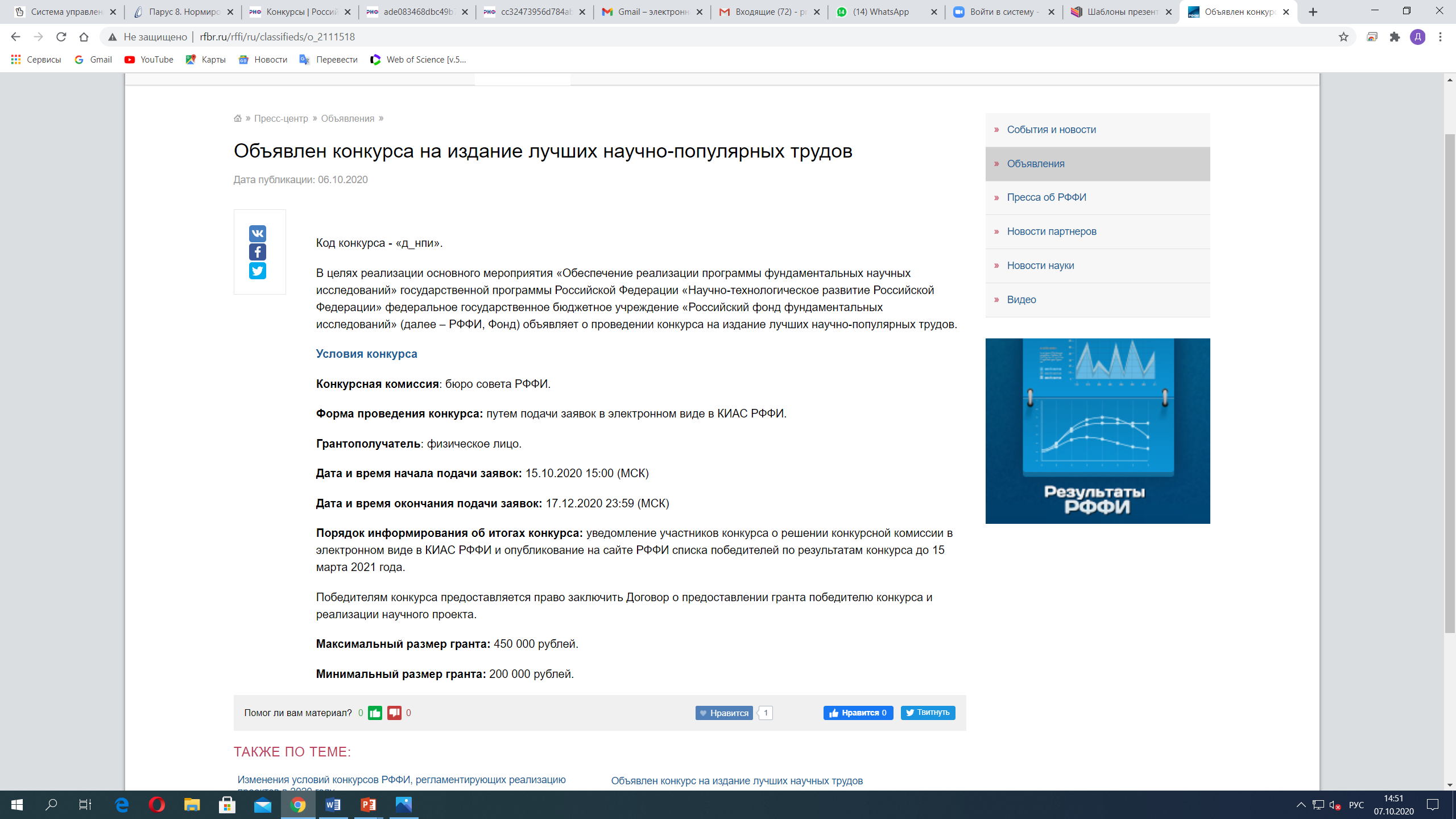 Дополнительная информация по подаче заявки будет опубликована позже.
28
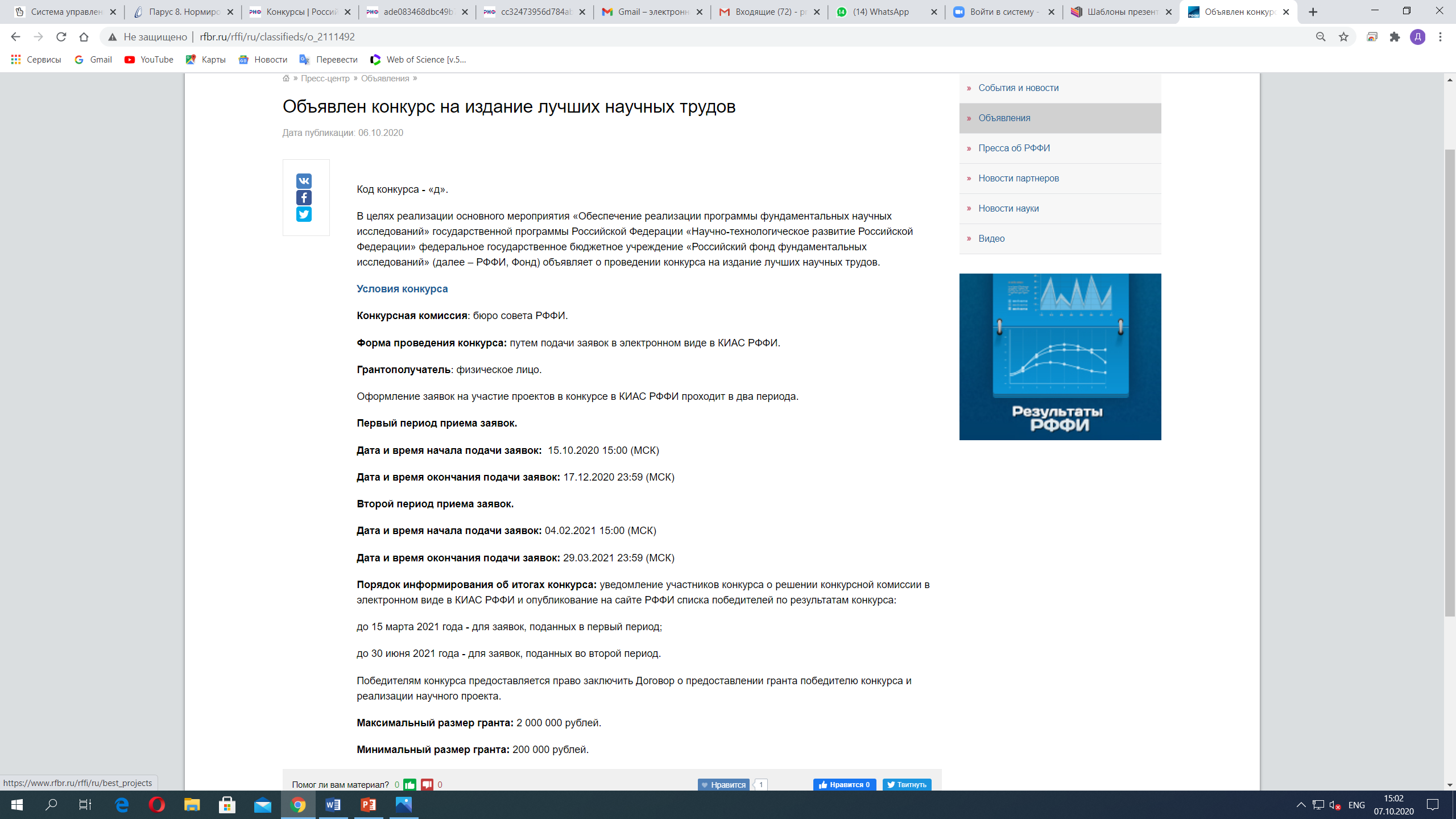 Дополнительная информация по подаче заявки будет опубликована позже.
29
Конкурс на лучшие проекты фундаментальных научных исследований
Срок реализации проекта: 2 года.
Первый этап реализации проекта: 
10.01.2022-09.01.2023.

Второй этап реализации проекта: 
04.04.2023-03.04.2024.
Максимальный размер гранта на каждый этап реализации проекта: 1 500 000 рублей.

Минимальный размер гранта на каждый этап реализации проекта: 1 000 000 рублей.
30
Задача конкурса
Поддержка проектов фундаментальных научных исследований, способствующих получению новых знаний, приоритетных для Российской Федерации. Целью конкурса является выявление и апробация новых научных идей.
31
Направления конкурса:
(01) математика, механика;
(02) физика и астрономия;
(03) химия и науки о материалах;
(04) биология;
(05) науки о Земле;
(07) инфокоммуникационные технологии и вычислительные системы;
(08) фундаментальные основы инженерных наук;
(09) история, археология, антропология и этнология;
(10) экономика;
(11) философия, политология, социология, правоведение, история науки и техники, науковедение;
(12) филология и искусствоведение;
(13) психология, фундаментальные проблемы образования, социальные проблемы здоровья и экологии человека;
(14) глобальные проблемы и международные отношения;
(15) фундаментальные основы медицинских наук;
(16) фундаментальные основы сельскохозяйственных наук.
32
На заметку
Для подачи заявки все члены коллектива должны иметь оформленные Соглашения об использовании электронной подписи в электронном взаимодействии, заключаемое РФФИ с физическим лицом, в соответствии с Правилами использования электронной подписи в электронном взаимодействии федерального государственного бюджетного учреждения «Российский фонд фундаментальных исследований» с физическими и юридическими лицами; организация, предоставляющая условия для реализации проекта, должна иметь оформленное Соглашение об использовании электронной подписи в электронном взаимодействии, заключаемое РФФИ с юридическим лицом, в соответствии с Правилами использования электронной подписи в электронном взаимодействии федерального государственного бюджетного учреждения «Российский фонд фундаментальных исследований» с физическими и юридическими лицами.
Прием заявок будет проходить 
с 15-00 (МСК) 25.11.2020 по до 23-59(МСК) 31.03.2021.
33
Отдел сопровождения НИР: тел. 496860, e-mail: osnir@s-vfu.ru
Техническое направление: 
       Ноговицын Иван Михайлович,        e-mail: im.nogovitsyn@mail.ru
        тел: 89627310371
Естественнонаучное направление: Пермяков Петр Михайлович, e-mail: pm.permyakov@s-vfu.ru
       тел: 89627352267
Наши контакты
34
Спасибо за внимание!
35